Evropská expanze – italské městské státy, Portugalsko a Španělsko
Evropa ve světové ekonomice
2016
Křesťanská expanze – Italské státy
Obrat ve SZM – dobytí Córdoby 1254 a Sevilly 1248; obchod přes východní cestu, pax monglica;

Itálie – nejvyspělejší urbánní oblast, fragmentovaná suverenita ‚(SŘŘ, Byzanc, Papež); inovace v zemědělství a textilním průmyslu;

Dálkový obchod – sofistikované praktiky východu, oslabení pozic obchodních komunit Řeků a Židů; za italskými komunitami stojí vojenská síla republik; Byzanc upadá pod tlakem Turků (1204-1260 Latinské císařství);

Trans-alpský obchod: Flandry -> Itálie (Amalfi, Bari, Pisa, Benátky, Janov) -> SZM Islám a Byzanc -> Asie;

Benátky: podpora Byz. a kruciát, privilegia od Byzance; dominance v Jadranu, specializace (zprostř. obchodu a dovoz potravin); zvrat 1204 – podíl na plenění Konstantinopole, přístup k Černému moři + Kréta; commenda, pol. instituce - dóže a velká rada, La serrata 1297;
Janov: nájezdy na arabské přístavy v sev. Africe, spolupráce s křižáky; podpora Byz. protiútoku 1261 – privilegia na úkor Ben.; otevření mořských cest do Flander a Anglie;

Pragmatizmus – obchod s muslimy, export otroků (odpustky); ovládnutí SZM obchodu, poznatky od muslimů a z Asie; cukr (obchod a produkce);
Velikost největších evropských měst v tisících obyvatel
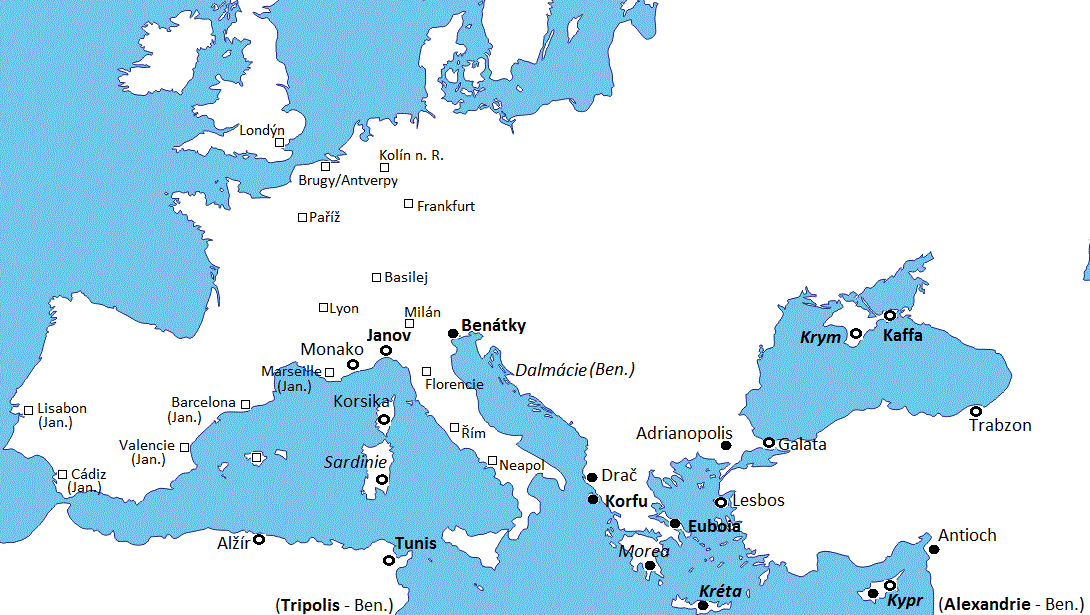 Proměna sociálních a ekonomických institucí
Černý mor: Barma – Kaffa – Mesina (1348-1351) Evropa: 25 mil. z 80 mil. v Evropě; dopad na Islámský svět ještě větší;
Nezasáhl dobytek a fyzický kapitál – urychlení procesů změny -> zvýšení ceny práce a snížení ceny půdy; 
růst mezd (Edward III. 1351 – fix mezd); města s průmyslovou výrobou rostou;

Racionalizace zemědělství, poptávky po zboží široké spotřeby; specializace WE na průmysl a EE na produkci potravin;
Produkce zvířat na úkor obilí, suroviny pro průmysl (vlna); mez. dělba práce – Anglie produkuje vlnu, Flandry látky, dokončení ve Florencii; Edward III. zdaňuje export vlny (protekce);

Populace vzrostla, ale nedošlo k malthusiánské pasti – změna rodinného chování;
Zvětšuje se rozsah trhu (specializace, technologie); střední stav a panovník vytváří koalici proti šlechtě;
Východní Evropa – opak – produkce potravin donucením pevně etablované šlechty – decentralizace a nevolnictví (1600: 3 dny nucené práce týdně);
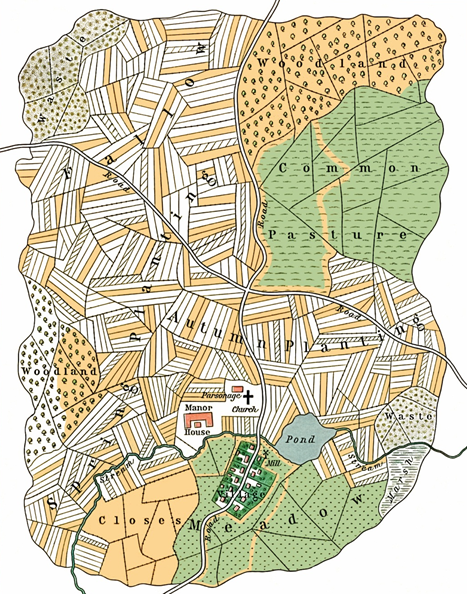 Vojenská revoluce
Evropa - fragmentovaný region – vzájemné konflikty (Japonsko, Indie);
Žoldnéřské armády vs. feudální jízda (étos);
Odražení vnějších nepřátel (inovace a kopírování);
Luk (Crésy 1346), střelné zbraně (kapitál), střelný prach (děla), opevnění, taktika, logistika, důstojnický sbor a výcvik;
Pokles počtu politických jednotek – centralizace, bezpečnostní dilema (fiskální nároky); zdroje prostředků:
Zdanění (přetížení, subsistence-rebelie);
Kořistění (vyčerpání; Fidalgo);
Obchod (vnitřní – úvěr), mezinárodní (boj o renty), pobídky pro inovace, monopoly (nástroj politického boje – uvnitř i navenek);
Portugalská expanze
Alfons (král 1139-1186) dobyl s křižáky Lisabon na Maurech (1147);
Reconquista skončila 1249 dobytím Algarve (dnešní hranice);
Jindřich Mořeplavec (až 1460);
Nájezdy na muslimskou Afriku (zlato a otroci);
Dobytí Ceuty 1415, Madeiry 1419, Azor 1427;
Obchod s cukrem (Madeira, Sao Tomé);
Monopolní právo na obchod s africkými otroky od papeže;
Strategie – obejít Benátky a mameluky, prorazit monopol s kořením…
1468 – Gomes – na 5 let monopol na obchod s Afrikou – 300 mil na jih ročně: Pobřeží slonoviny, Zlaté (Ghana) a Otroků (Togo);
Bartolomeo Diaz 1488 dosáhl Mysu;
Da Gama přistál v Kalikutu, Malabar (Indie) 1498;
Muslimská obchodní komunita/hindský obchodní stát (nízká cla, infrastruktura, svoboda podnikání), dostupné veškeré zboží;
agrese a návrat;
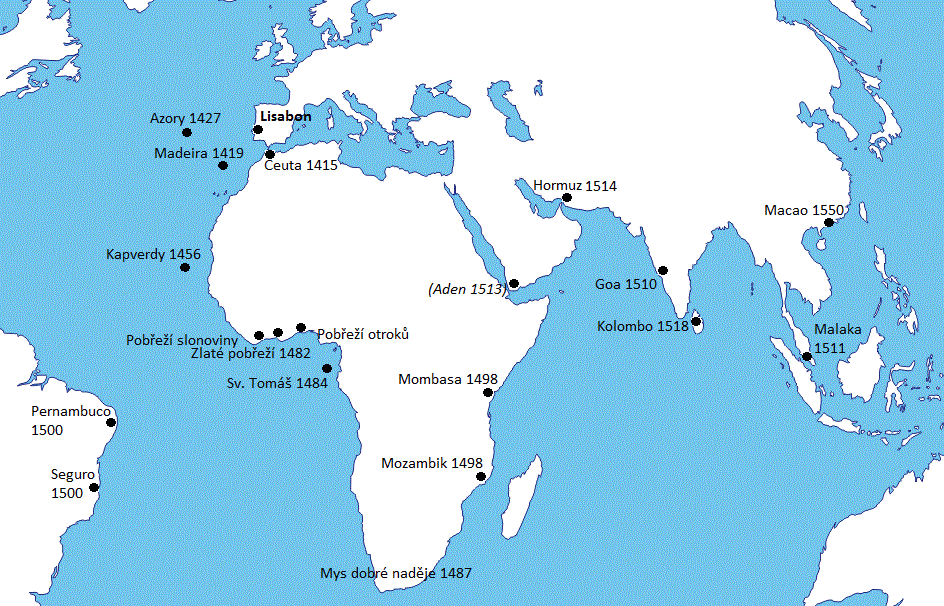 Indie
Přechod… – rozpad turkického sultanátu otrokářů z Dillí, slabší Afghánské dynastie;
1526 vítězství Baburů – zakladatelé Mughálské dynastie;
Střední a jižní Indie – soupeření Vidžajanagar (hindu) s Bahmanským sultanátem (muslimové) – odtržené od Dillí;
Sever – bohatý sultanát Gudžarát (bavlna, Cambay);
Východ – Bengálsko (muslimské);
Intenzivní obchod: 
Malabar – islámský svět (Hormuz, Aden), koně a koberce, sloni ze Srí lanky; otroci a zlato z Afriky;
Z východu porcelán a hedvábí z Číny a koření z JVA; vývoz na východ - bavlněné látky;
Městské obchodní státy na pobřeží (cla a poplatky jediný příjem, svoboda moří);
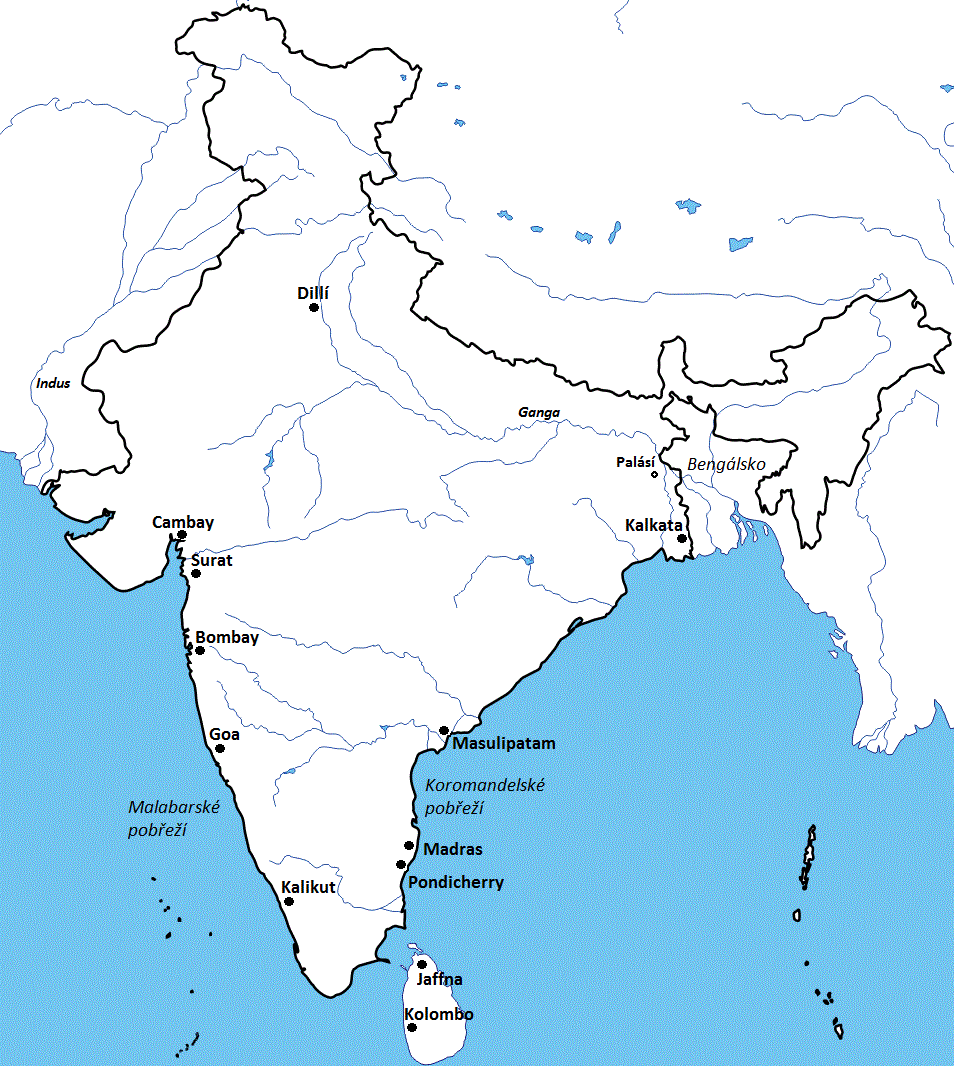 Estado da India
Návrat Gamy – právo monopolizovat plavbu a obchod ve východních mořích;
muslimské lodě – nepřátelé; licence – poplatek a povinnost proclít v POR přístavu; 
Základem ambiciózní a agresivní strategie síť pevností (TPE): 
Malaka (klíčový strategický bod 1511, T. Pirés);
Hormuz (PG, 1514) a Aden (RS, 1513 neúspěch), Goa (1510);
Omezené prostředky (1,25mil. obyv.; 10k v Asii, 300 lodí), logistické problémy, nemožnost zdanění (mořské impérium vs. vnitrozemní říše); patrimoniální systém - vyčerpání kořisti, aristokracie (Fidalgo);
Převaha ve vojenské síle (lodní děla);
Nejednotnost soupeřů, nemožnost konfrontovat říše (Čína 1520, Makao 1550);
Kompromis – muslimští obchodníci platí za ochranu, Portugalci se účastní obchodu v partnerství s muslimy a hindy (konflikt zájmu – na vlastní účet, klientelismus a korupce, soudce v Goa);
Alternativní (muslimská) cesta – Aden, Aceh, Bantam; 
POR nedokázali obchodní toky ovládnout (Evropa 25% pepře a 7% hřebíčku 1600), většina obchodu stále Asie-Asie; Evropa soupeří mezi sebou o marže nad asijskou cenu; není transfer bohatství z Asie do Evropy;

POR impérium především zkomplikovalo pozici Benátek a Islámského zprostředkování 
To do míry do které bylo schopno zásobovat Evropu cestou kolem Mysu (konkurence NED a ENG);
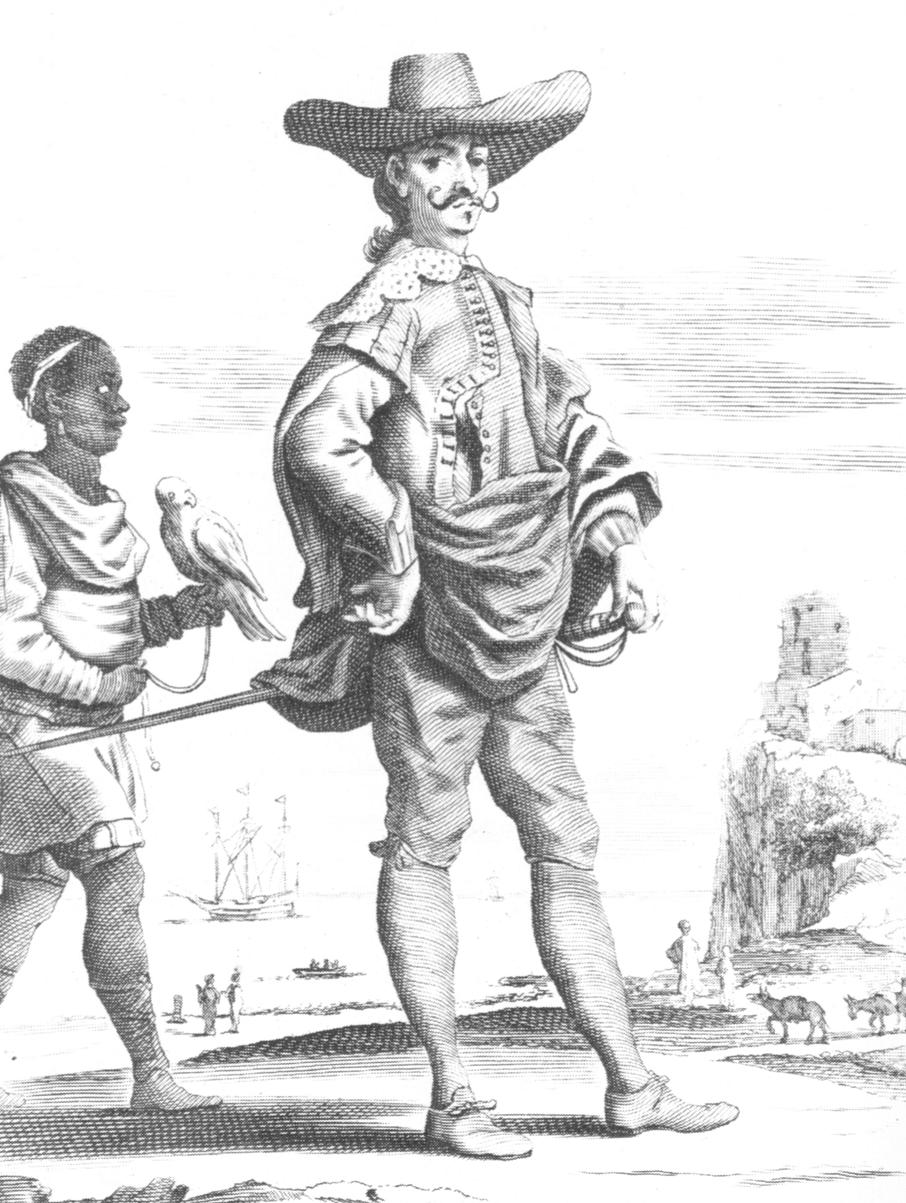 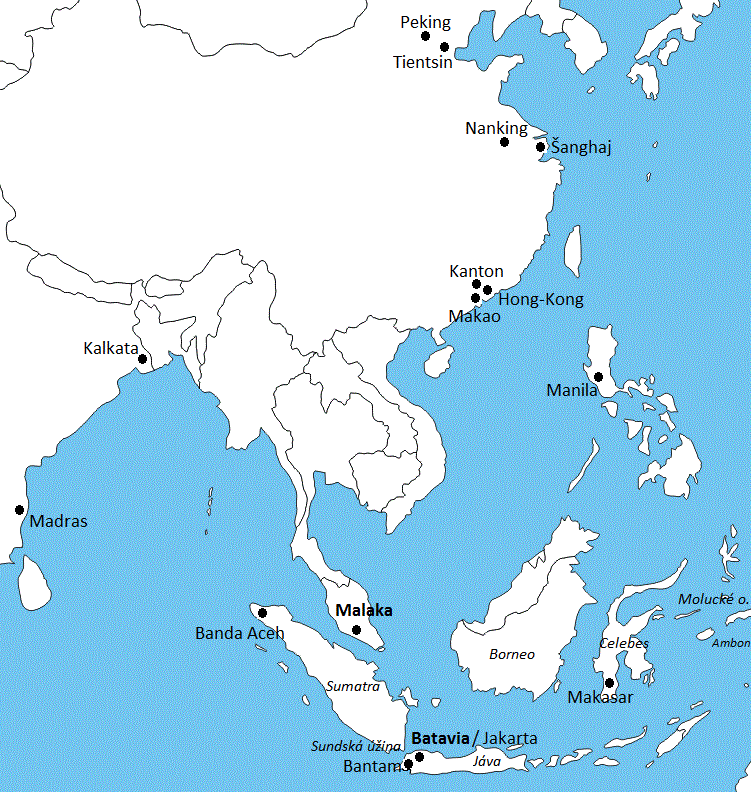 Španělské impérium v Americe
Kastilie – vnitrozemní stát (obchod s vlnou, reconquista, Hidalgos); Aragonie SZM mocnost; 1492 – spojení a dobytí Granady;

SZM dominují italské státy – dobytí Kanárských o. a nájezdy na Afriku;
1492 Kolumbus (Karibik), 1513 Balboa (Pacifik); 1521 Cortez dobyl Tenochtitlán – Nové Španělsko (Mexiko); 1532 Pizarro dobyl Cuzco – Nová Kastilie (Peru);
Aztékové: vyspělá zemědělská civilizace s několika velkými městy (cca 11mil.); vládnoucí náboženská a vojenská aristokracie – masa ovládaných zemědělců prostřednictvím lokálních vládců v jednotlivých (městských) státech – nebyla plně integrovaná (dobytí 1427);
Inkové – obrovská, multietnická, málo soudržná říše vzniklá dobytím; tribut pastevecké a zemědělské populace (20mil.);
Příklad: Solís 1516 La Plata; 1534, 1580 Buenos Aires (Mendoza); 1537 Asunción (Guaraní);
Strategie: zajetí vládce, převzetí nucené práce, encomienda (příděl: křest za práci);
Karibské ostrovy – čisté kořistění (populace vybita); posouvání hranice plundrování; dobytek na pevnině a cukr na ostrovech;

Kolumbovská výměna – koně, krávy, ovce, prasata, bavlna, pšenice, káva, banány, třtina <-> kukuřice, brambory, buráky, rajčata, okurky, kakao;

Kovy – kořist zlata, od 1540 stříbro v Mexiku a Bolívii (Potosí 160tis.); stříbrná flotila;
Regulace exportů a importů – licencuje Sevillská gilda Consulado (infrastruktura a regulace počtu lodí, výběr daní a poplatků - quinto);
Nový svět se konsoliduje v 17st. (imigrace za 16. a 17st. 700tis. lidí); kůže, cukr, košenila;

Portugalci: 1500 Cabral – Brazílie, model atlantických ostrovů, cukr a otroci (Pernambuco) – pokles v 18st. (konkurence FRA a GB Karibiku), oživení zlato a diamanty;
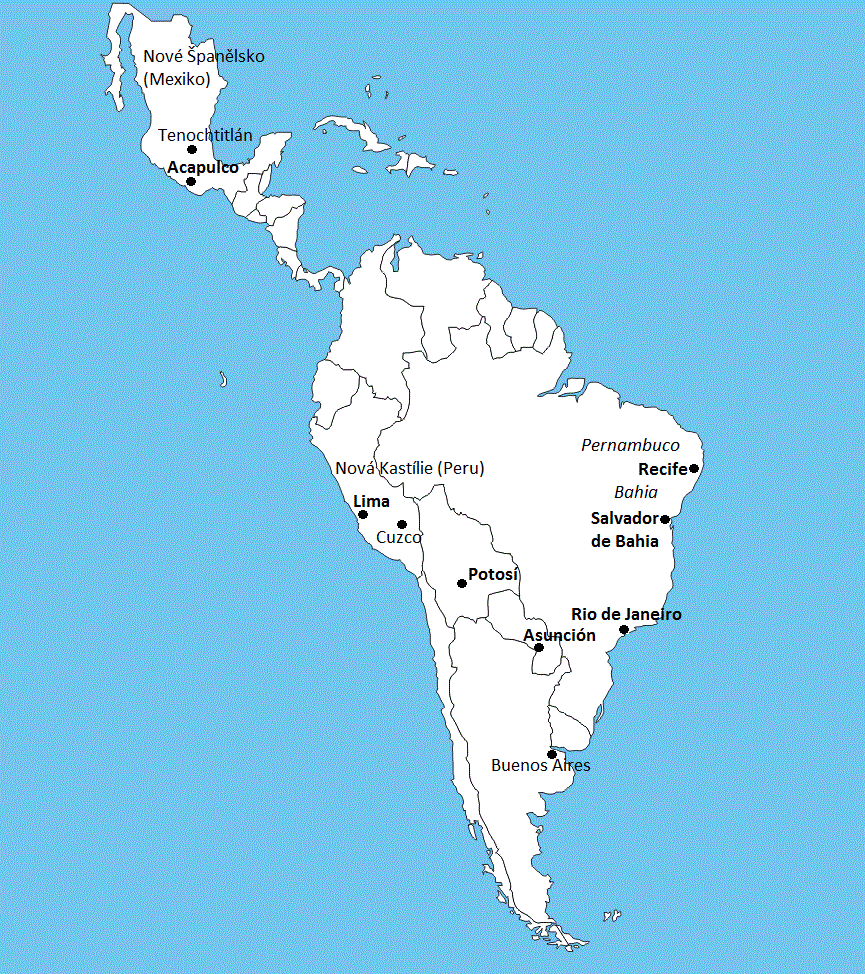 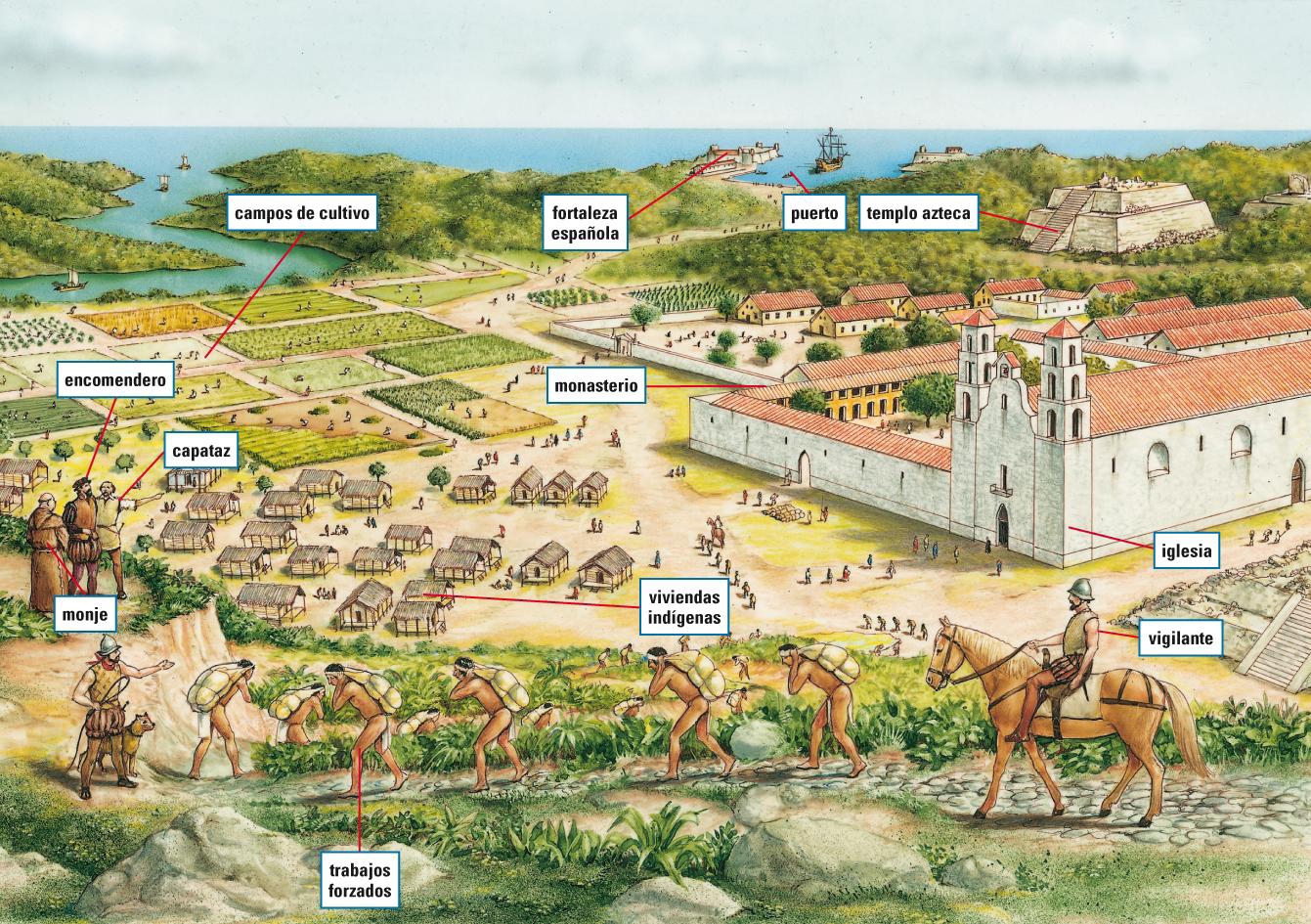 Drahé kovy přepravené z Amerik do Evropy (tuny)
Ming Čína (1368-1644)
Vůdce rebelie Jüan-čang (dobyl Nanking, 1363 bitva na jezeru Pcho-jang-chu), zničil sídlo Jüan v Dadu (Peking); jako císař Chung-wu (1368-1398) obnovil infrastrukturu, závlahy, kanál, Zeď; sestavil nový konfuciánský kodex;
1380 popravil kancléře a koncentroval moc; kontrola zemědělství (soběstační komuny a omezení pohybu) a hospodářství (omezení obchodu);

Syn vládl jako Jung-le (1402-1424), hl.město Peking (1403); obrovské tributární námořní výpravy (1405-1433, 317 lodí); konfuciánský svět (podřízené státy platí tribut výměnou za uznání svrchovanosti a ochranu);
Změna politiky – omezení obchodu, 1500 a 1525 likvidace obchodní flotily (2tis. lodí) (1851);
Cizinci - obchodníci jen výjimečně – tolerance POR v Kuang-tung (Makao: regulace- potraviny, zákaz vpuštění cizinců); zprostředkování Čínsko-Japonského obchodu (kvalitní hedvábí za stříbro);

Technologicky vyspělá země: mechanizovaná textilní produkce (voda), produkce železa i koks – regresy;
Odpor proti integraci trhů, problematická majetková práva, intervence státu – malá motivace k investicím a inovacím; monopoly (sůl, železo, čaj, IT); ženy mimo ekonomiku;
Správa (konfuciánská) – kompletní kontrola státu (vzdělání, písmo, bydlení, barvy, oblékání) – sluhové oči a uši; neměnnost a tradice, horlivost úředníků;

Konec Ming – ztráta Pekingu 1644 (rebelie) – oslabená říše dobyta Mandžui (1662 jih-1913);
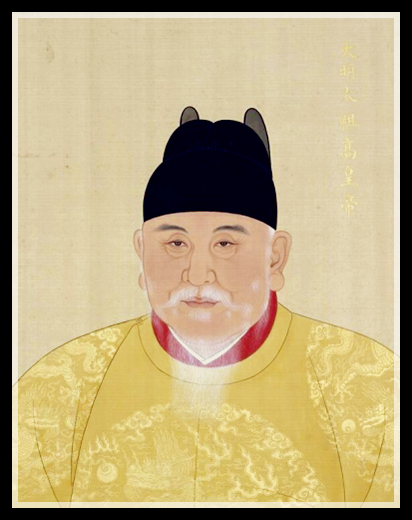 Japonsko za Tokugawy (šógunát)
Konec 16st. vítězství frakce Tokugawy Ieasu ve válkách feudálních lordů – šógunát (1603-1868), střelné zbraně;

Hierarchické feudální zřízení (kasty: lordi, samurajové, rolníci, řemeslníci); tvrdé zdanění rolníků; vláda formálně v rukou císaře;
Období stability: racionalizace majetkových práv, omezení vojenské aristokracie, centralizace a budování infrastruktury; vláda v Edo;

Růst vede k poptávce po hedvábí – portugalští a nizozemští kupci; napojení na mezinárodní obchod:
Trasa obchodní lodě: Goa (oděvy)– Malaka (koření)- Makao (hedvábí) – JAP (stříbro) – Makao (hedvábí) – Malaka (koření) – Goa – Evropa(?);

Fidalgos a misionáři velký respekt – 1623 zvrat a vyhnání (ochrana kultury); malá NED komunita v Nagasaki; politika odloučení (problém pro Evropu ale i pro Čínu);
Trans-pacifický obchod
Dohoda z Tordesillas 1494 (270 líg záp. od Kapverd) – Moluky?; odprodání POR 1529;

Jediná příležitost pro SPA – hedvábí (Čína / Manila 1571)<-> stříbro (Accapulco / Peru);

Zájmy producentů hedvábí ve SPA a MEX(!) + není zájem na odlivu stříbra mimo SPA -> regulace (nepovolit obchod by byl konec Manily); 1593 systém „permiso“ (ročně 250k pesos v hedvábí v manilských cenách  a 500k v acapulských) (1700 na 300k); imigrace do Manily;

Rozdělení renty – klientelismus (segmenty manilské společnosti); v Peru jen pro Nové Španělsko;
Část hedvábí vyvážena do SPA, MEX průmysl přežil díky dovozu surového hedvábí;